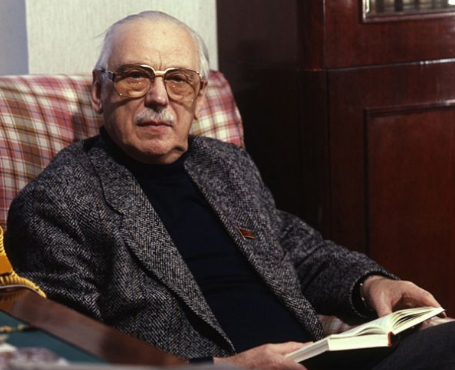 Пером – оружием своим, 
Что я в руках держу, -          
Всем честным людям трудовым 
Я, как солдат, служу. 
                                                   С. Михалков
Ш5
   П34
   Писатели России. Автобиографии современни-ков. - М. : ЖА «Гласность», 1998. - 504 с
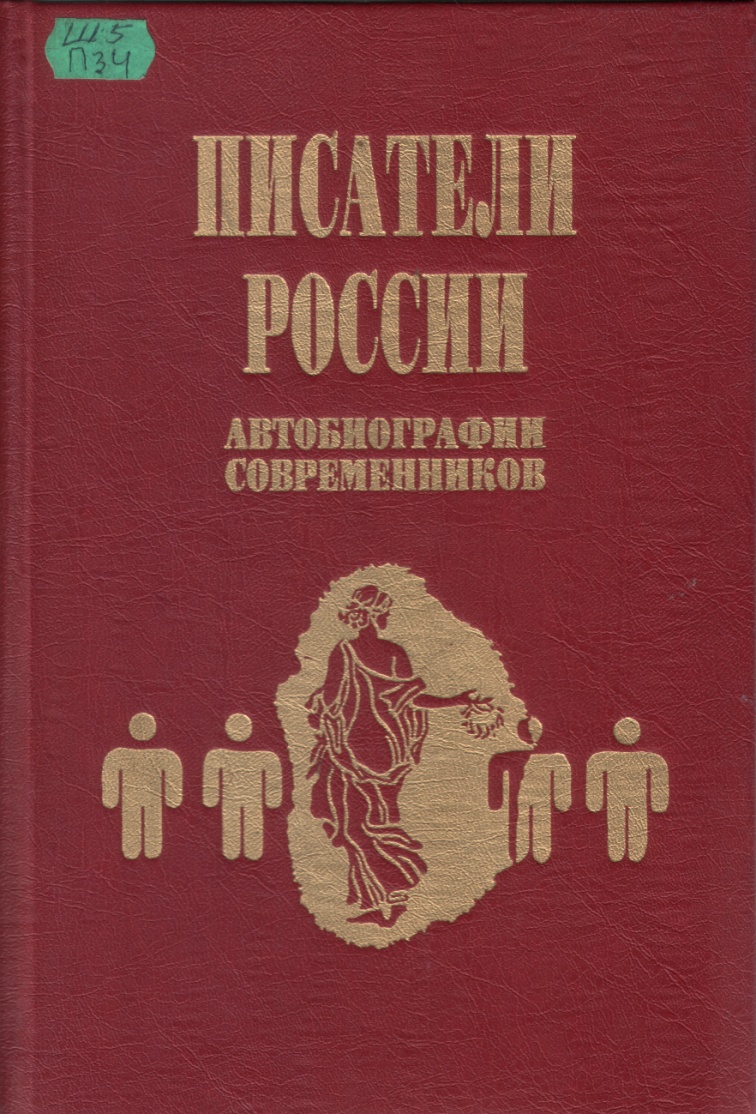 Книга представляет собой сборник автобиографий писателей России: прозаиков, драматургов, поэтов, критиков. Среди них и Сергей Владимирович Михалков
Михалков 
Сергей Владимирович
(1913-2009)
писатель, поэт, драматург, баснописец, переводчик, председатель Союза писателей России, автор текста двух гимнов Советского Союза и гимна Российской Федерации, председатель Союза писателей РСФСР, общественный и политический деятель
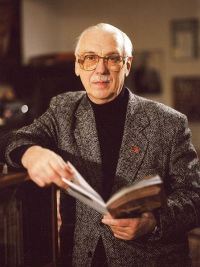 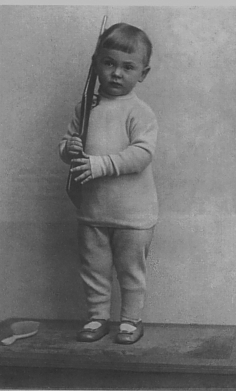 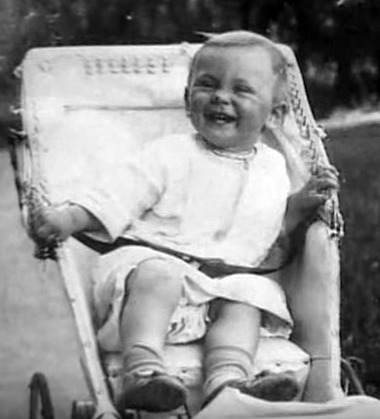 Сергей Михалков родился 13 марта 1913 года в Москве. Первые свои шаги сделал в доме №6 по улице Волхонке, что неподалеку от Кремля
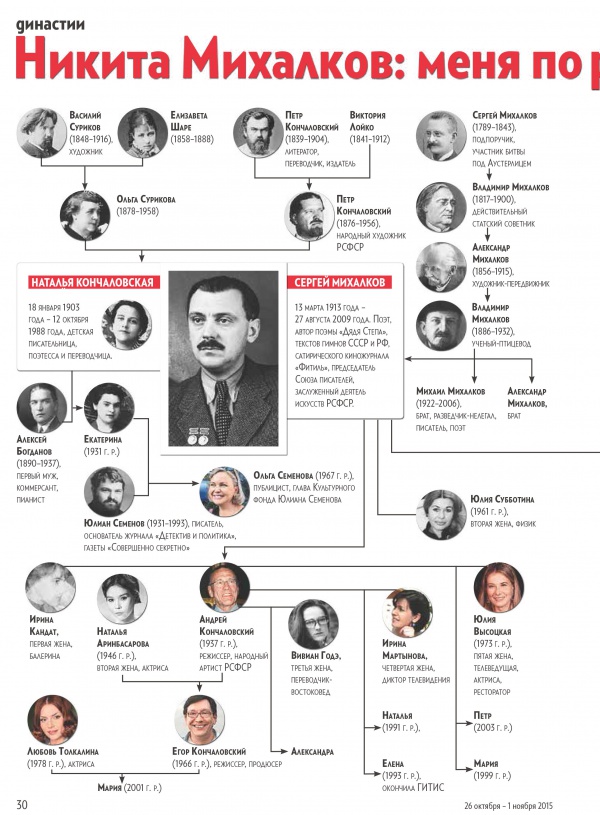 По отцовской линии он происходил из старинного дворянского рода Михалковых, первый представитель которого (Гридица Михалков) упоминается в источниках в 1498 году
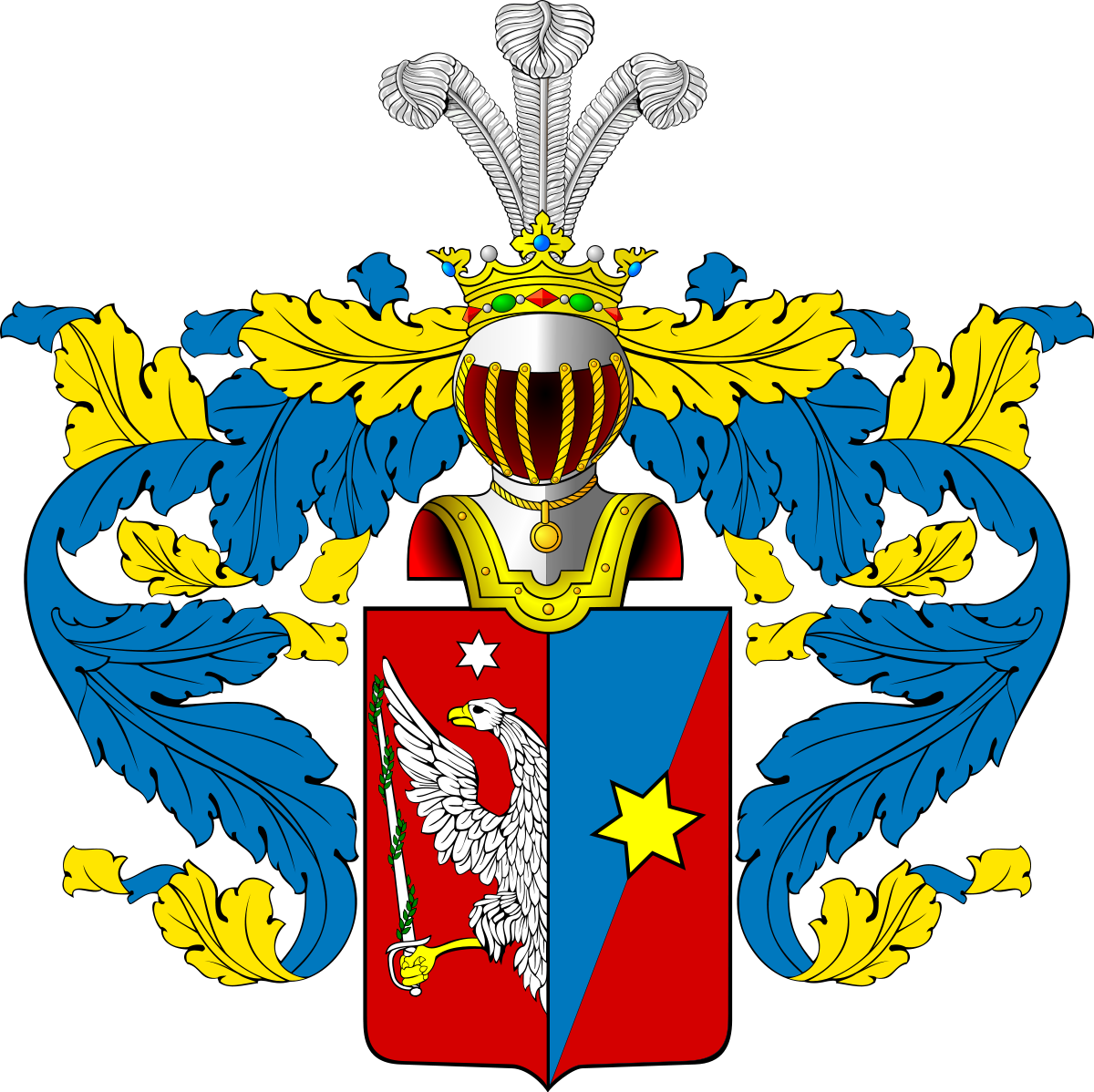 Герб рода Михалковых
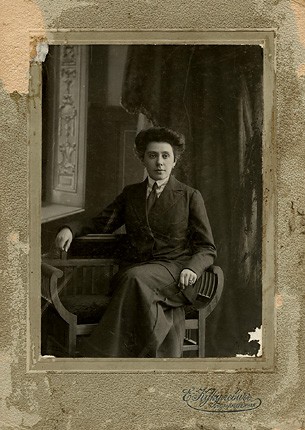 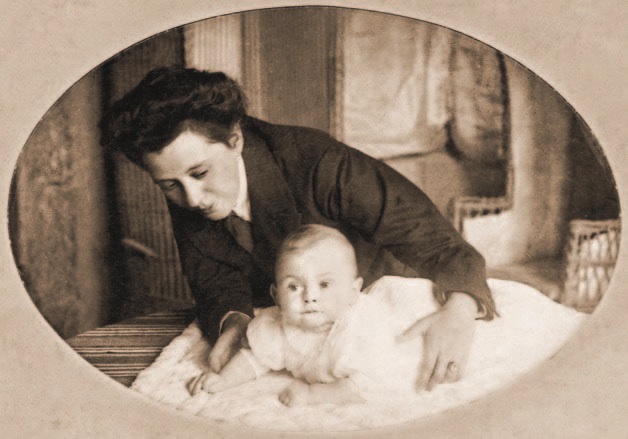 Мать поэта, Ольга Михайловна Михалкова (1888-1943), урожденная Глебова, была сестрой милосердия, потом преподавала французский язык в школе, а затем целиком посвятила себя семье
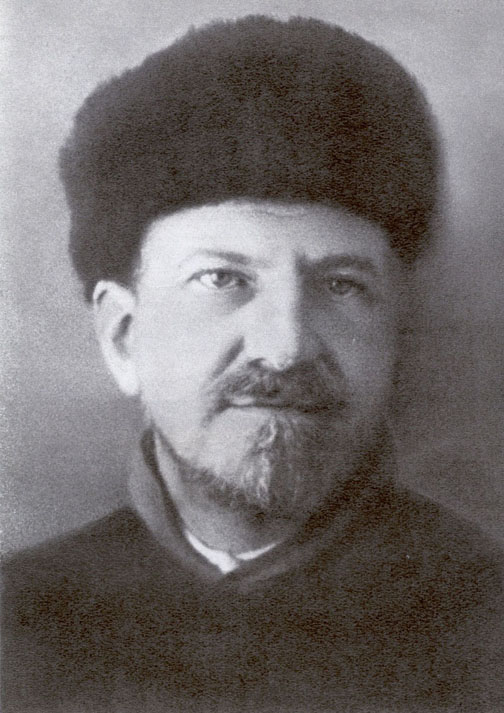 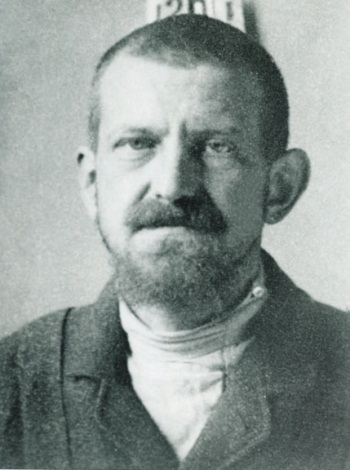 Отец писателя, Владимир Александрович Михалков (1886—1932), получивший юридическое образование, стал одним из основоположников советского промышленного птицеводства
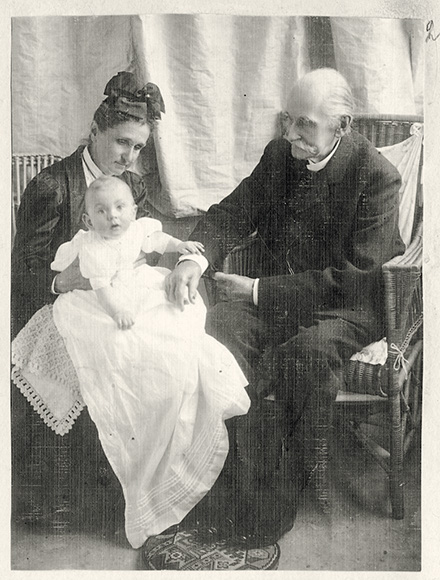 Сергей Михалков с бабушкой и дедушкой
1913 год
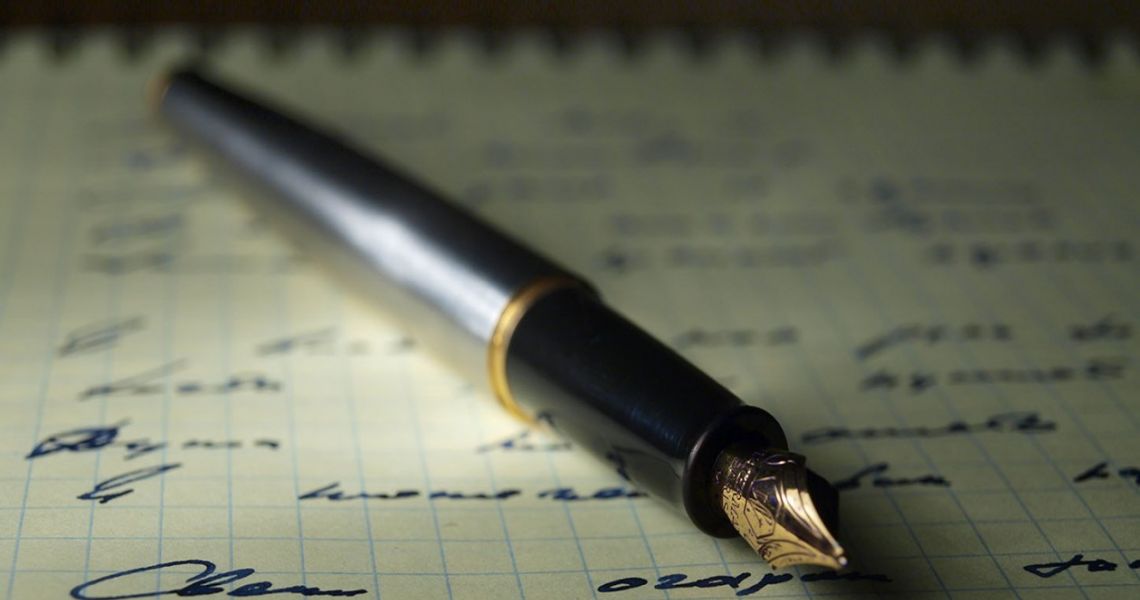 Способности к поэзии у Сергея появились уже в девять лет. Его отец послал несколько стихотворений сына поэту Александру Безыменскому, который положительно отозвался о них. В 1927 году семья переехала в город Пятигорск Ставропольского края
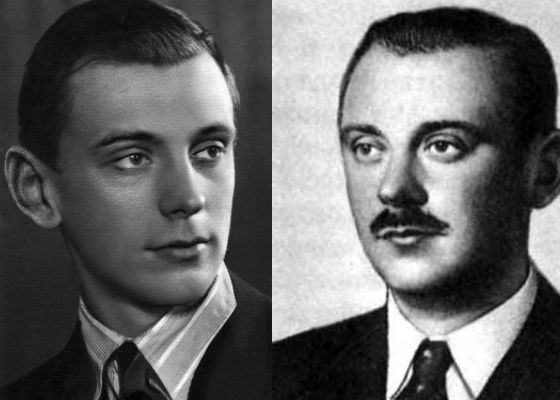 Вскоре в местных печатных изданиях появились стихи 15-летнего поэта. Его «Дорога» украсила печатные страницы журнала «На подъеме»
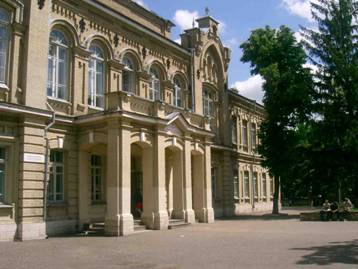 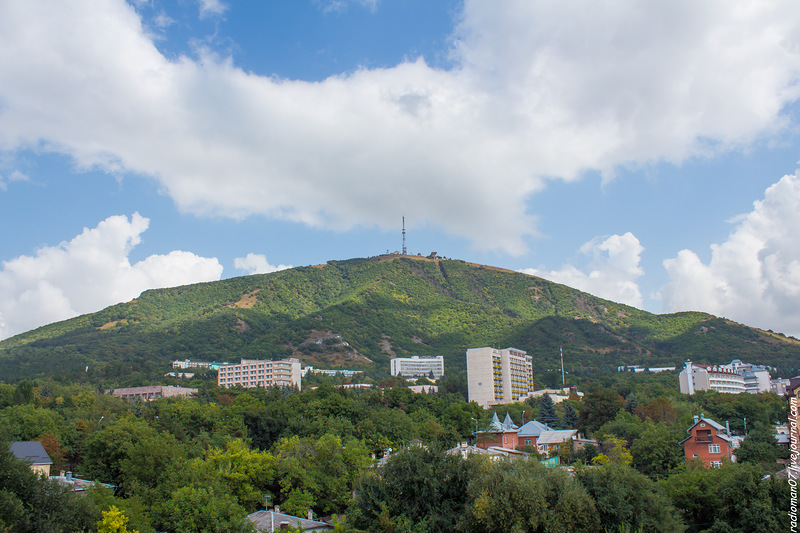 Здесь, в Пятигорске, в 1930 году окончил школу. Затем для продолжения образования вернулся в Москву
В столице работал на ткацкой фабрике, в геологоразведочной экспедиции.
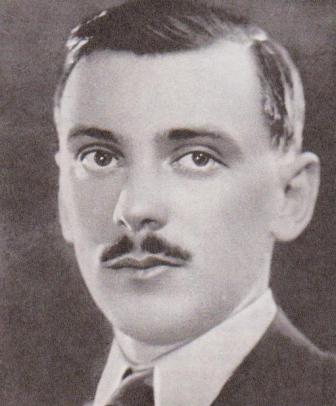 В это же время в 1933 году он стал внештатным сотрудником отдела писем газеты «Известия», членом Московского группкома писателей. Публиковался в журналах «Огонёк», «Пионер», «Прожектор», в газетах «Комсомольская правда», «Известия», «Правда». Вышел первый сборник его стихов
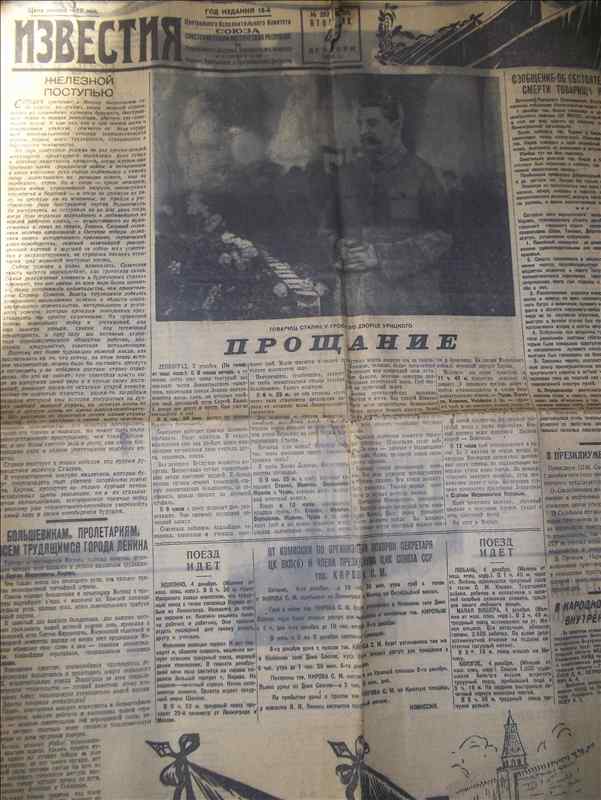 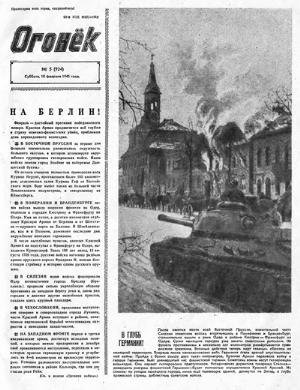 Стихи Михалкова не сходили со страниц многотиражных журналов и газет Союза. Его произведения в исполнении Рины Зеленой и Льва Кассиля звучали по радио, со сцен театров и клубов
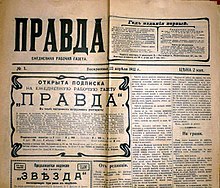 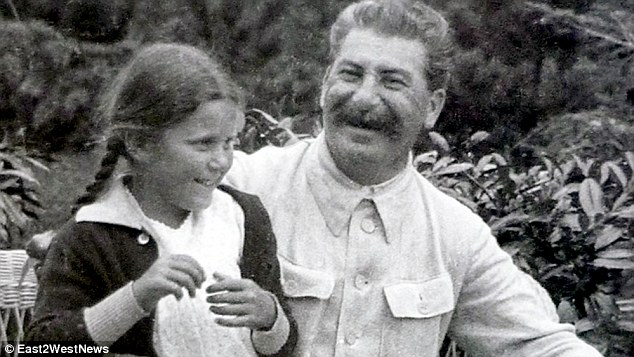 В 1936 г. молодой поэт опубликовал в «Известиях» поэму «Светлана», посвященную понравившейся ему девушке. Строки Михалкова запали в душу самому Сталину, чью дочь тоже звали Светланой. Сталин, прочитав рифмованные строки, увидел в них свою малышку и растрогался. Поэт заинтересовал его. Естественно, в те времена покровительство Сталина значило для автора очень многое
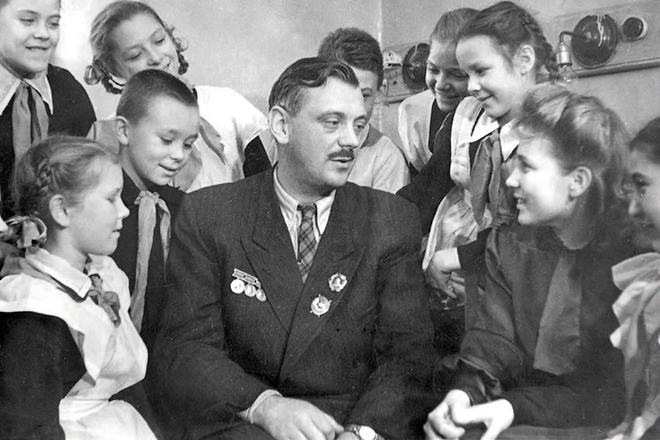 В середине 1930-х годов поэту предложили поучаствовать в конкурсе, в рамках которого нужно было придумать пионерскую песню. Сергей Михалков очень ответственно подошел к заданию и даже устроился работать вожатым в пионерский лагерь, чтобы должным образом прочувствовать всю атмосферу походов, посиделок у костра и неторопливых рассказов
Ш4Р7
   М 69
   Михалков С. В. Басни / С. В. Михалков. - М. : Сов. писатель, 1982. - 128 с
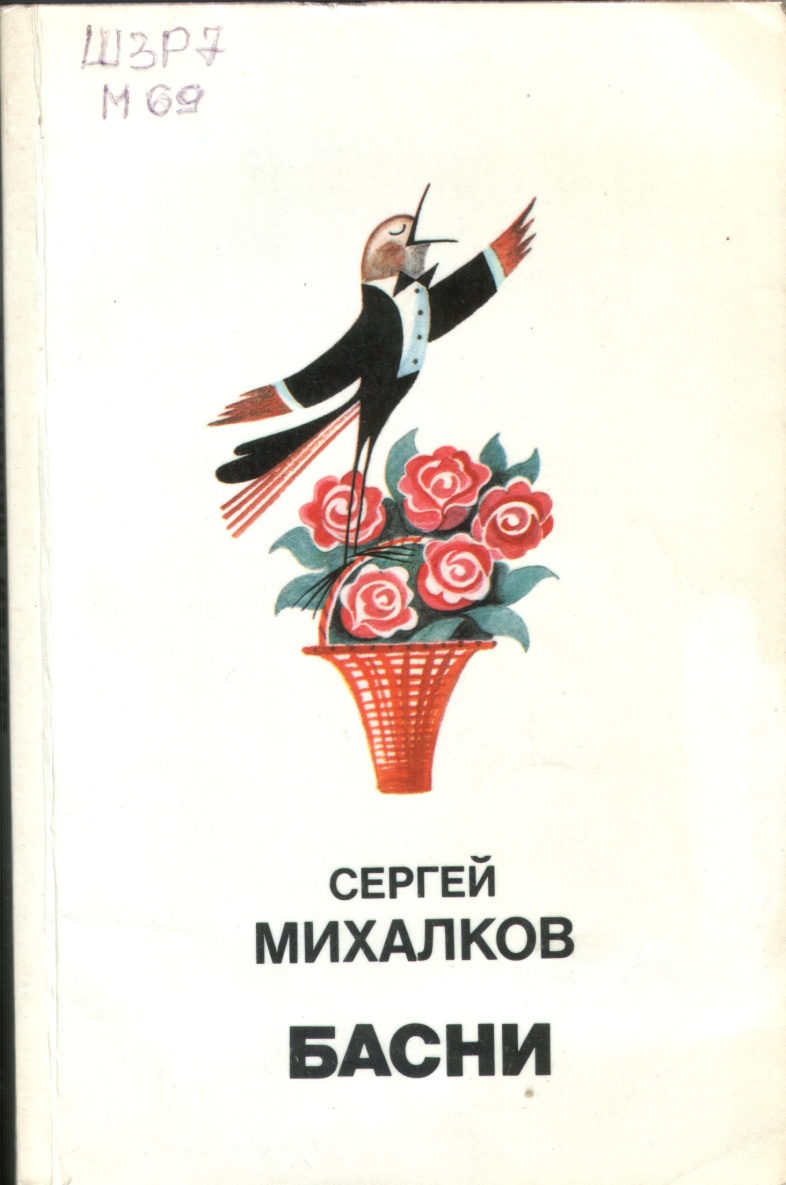 Басня – один из излюбленных жанров поэта и драматурга Сергея Владимировича Михалкова. Книга, предлагаемая вниманию читателя, составлена из басен, написанных в разные годы
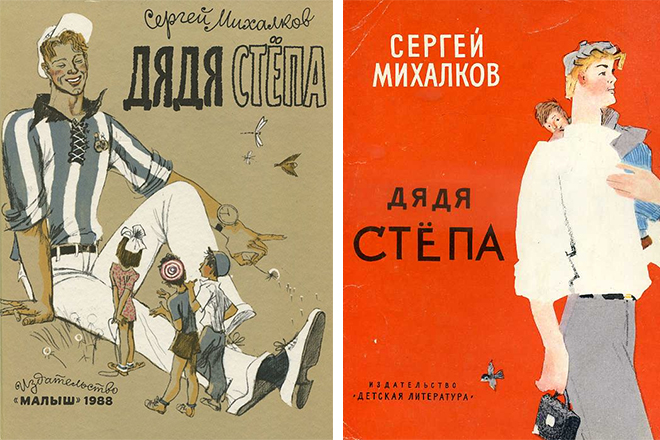 Автор решил написать настоящую поэму для детей, которая будет интересна малышам различных возрастов. Именно тогда писатель создал известного «Дядю Степу» - пожалуй, самое популярное свое произведение
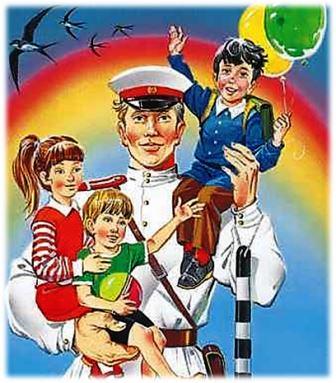 После печати в 1935 году поэмы «Дядя Степа» Михалков по-настоящему прославился. В год выхода поэмы Михалков начал учебу в Литературном институте, а уже в 1937 году стал членом «Союза писателей СССР». В 1939 году он получил высшую награду СССР – орден Ленина
Памятники дяде Степе
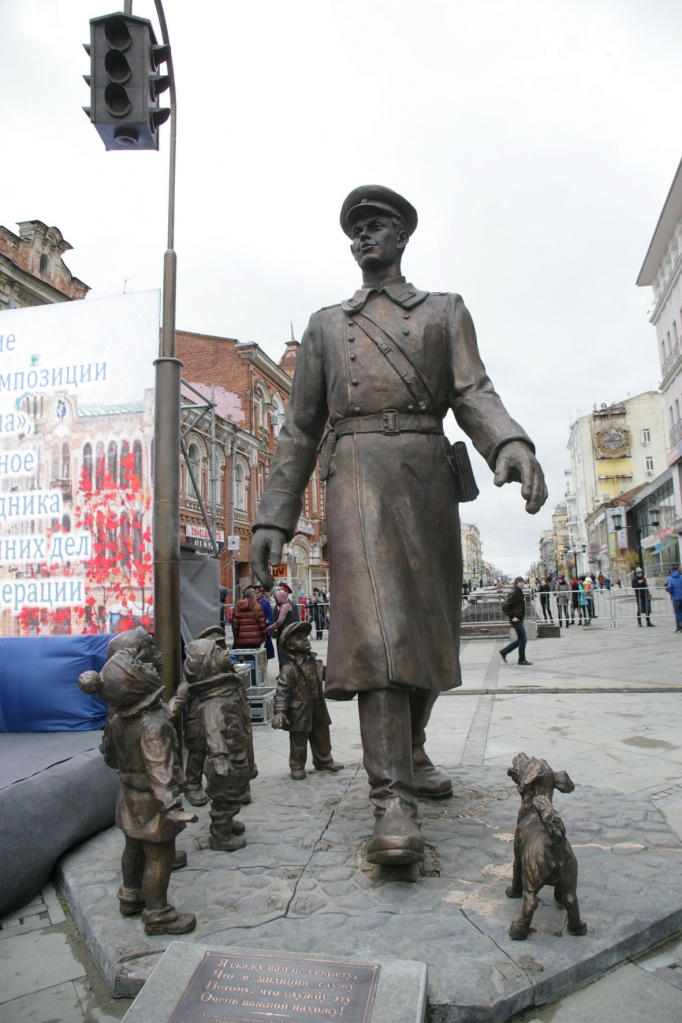 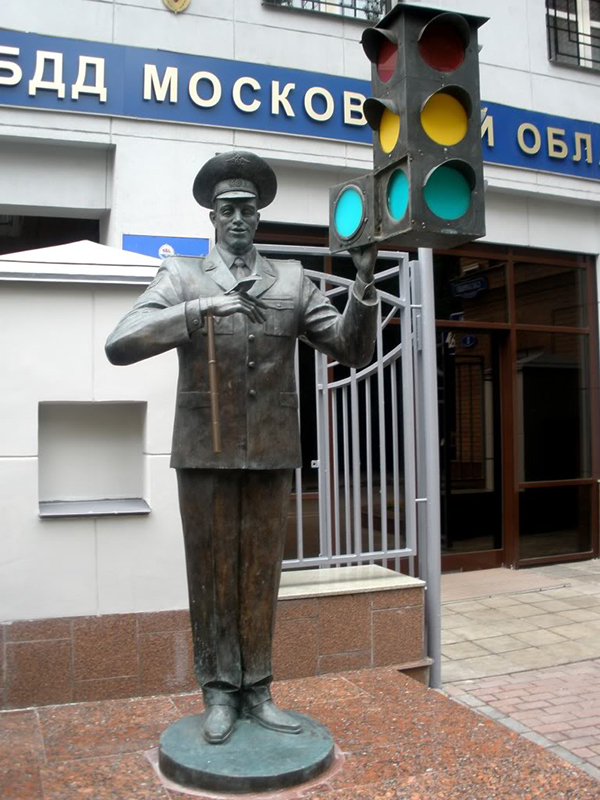 В Москве
В Самаре
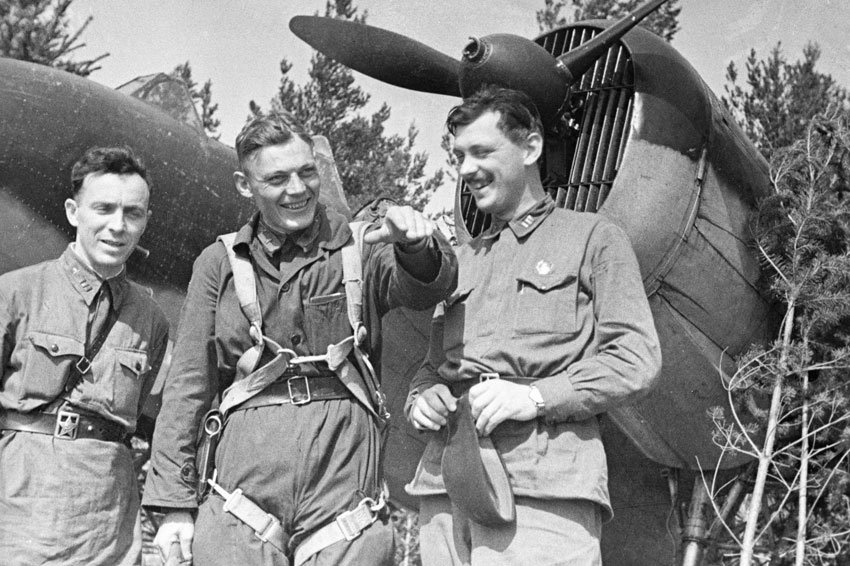 Вскоре после начала Великой Отечественной войны одаренный поэт был призван в ряды Красной Армии
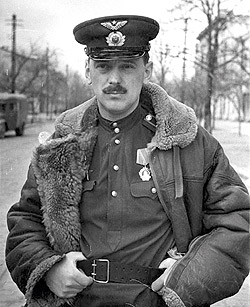 На протяжении нескольких лет он выступал в роли военного корреспондента
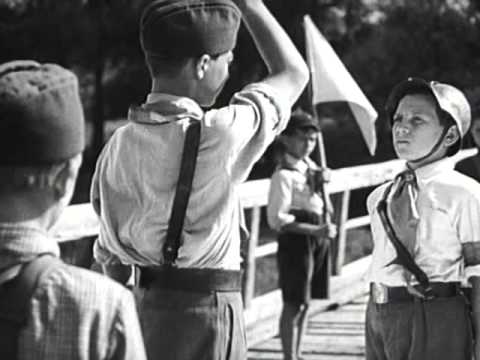 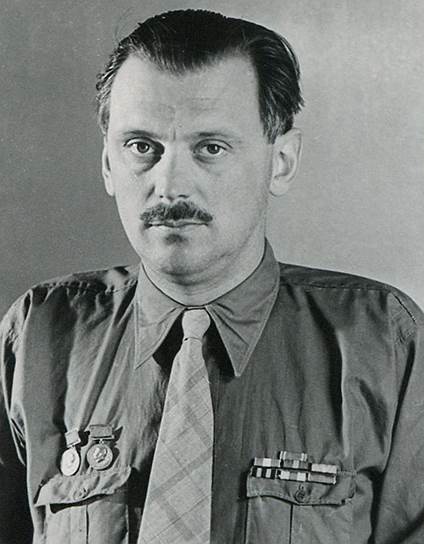 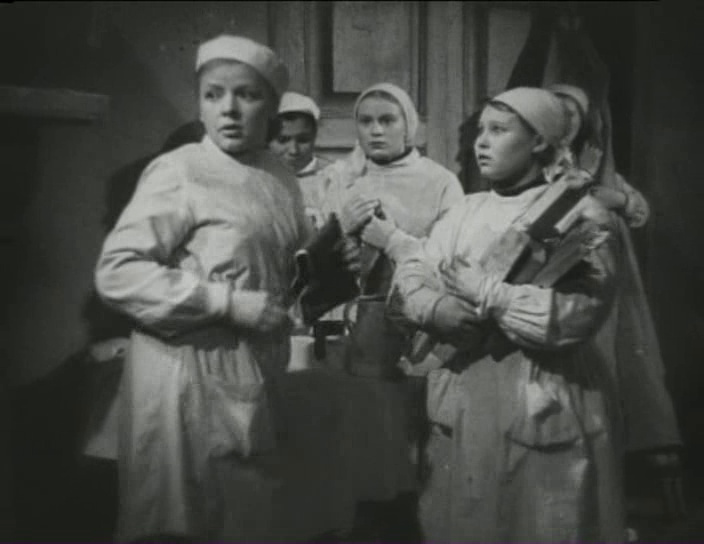 Страна, отчаянно сражающаяся за свою свободу, вдохновила Сергея на написание сценариев для двух фильмов: «Бой под Соколом» и «Фронтовые подруги». За создание сценария «Фронтовых подруг» поэт был впоследствии награжден Государственной премией
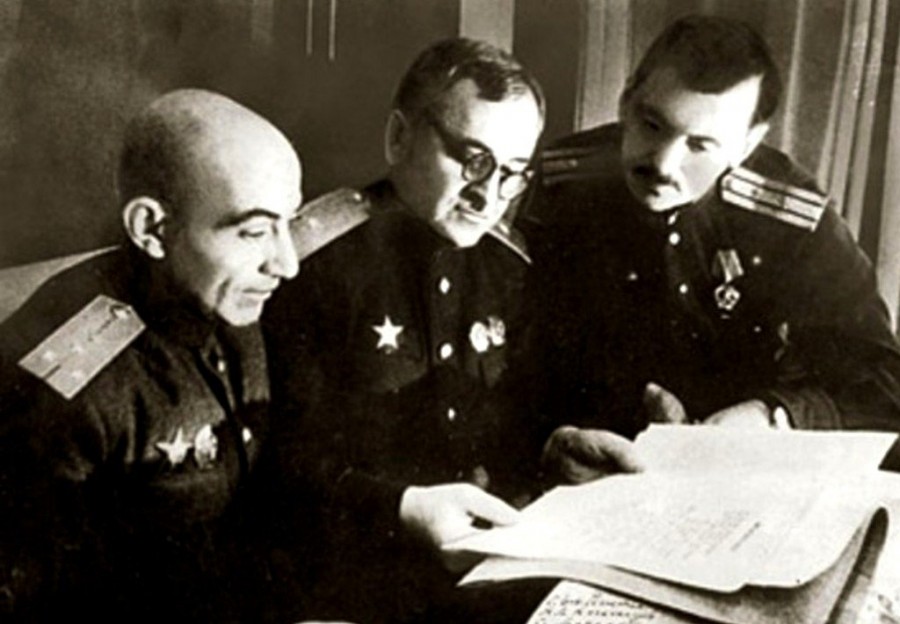 В 1943-ем году Сергей Михалков и его хороший приятель Габо решили поучаствовать в конкурсе на написание гимна для союзного государства. Вариант, предложенный поэтом, пришелся по вкусу Иосифу Сталину. После небольших корректировок и поправок этот гимн был утвержден и накануне наступления 1944-го года его услышала вся страна. В 1977-ом году автор написал вторую редакцию своего произведения
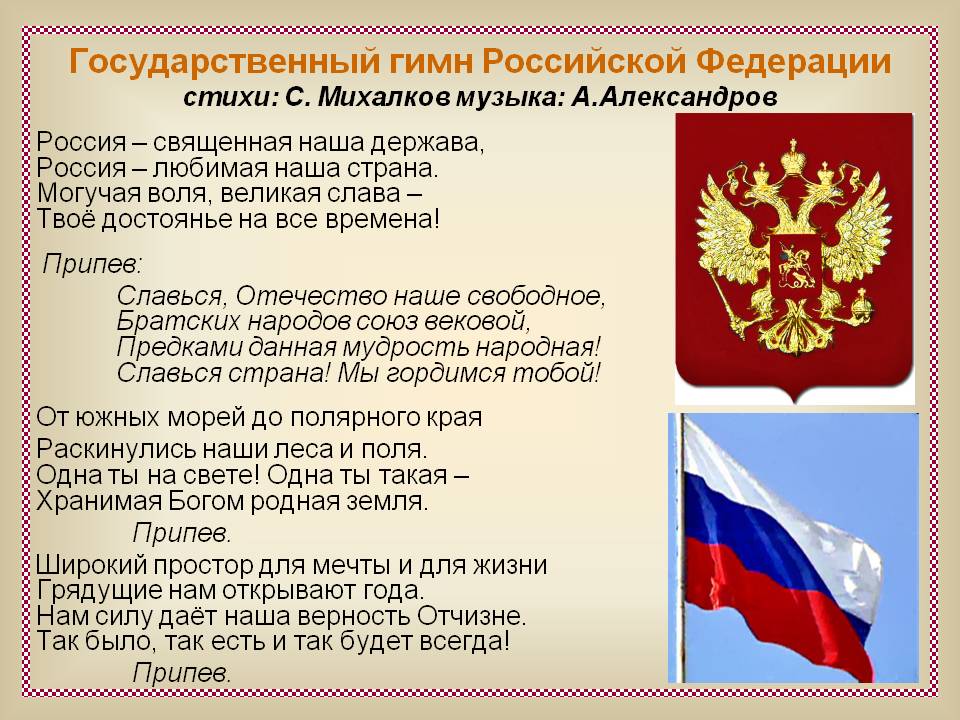 В конце 20 века Сергей Владимирович вновь принял участие в разработке нового гимна, уже для Российской Федерации. Как и десятилетиями ранее, его вариант был признан самым подходящим из в принципе возможных, и в 2000-ом году под бой курантов мы услышали именно стихи Михалкова, положенные на музыку
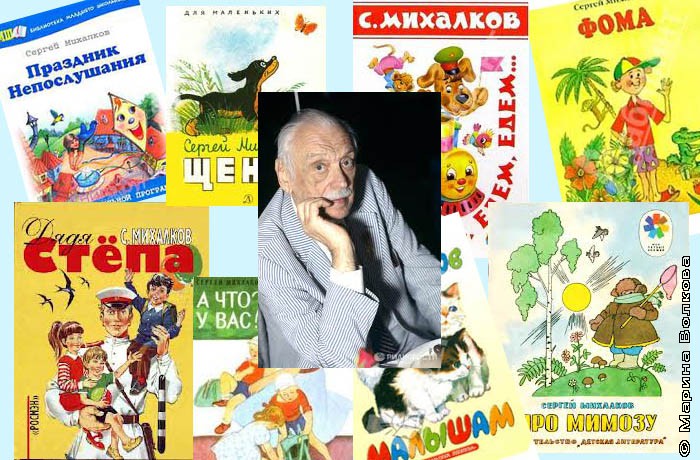 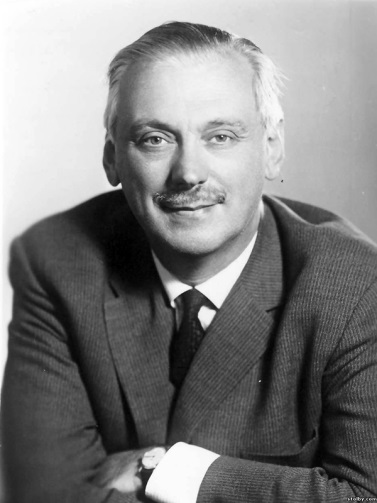 После завершения Великой Отечественной Сергей Михалков вернулся к излюбленной детской тематике, преимущественно сочиняя произведения для малышей. По совету Александра Толстого он попробовал себя в жанре басни. Опыт вышел весьма удачным, и за годы своей творческой деятельности Сергей Владимирович успел написать более 250 басенных стихотворений
Ш4Р7
    М 69
    Михалков С. В. Пьесы / С. В. Михалков. - М. : Искусство, 1959. - 136 с
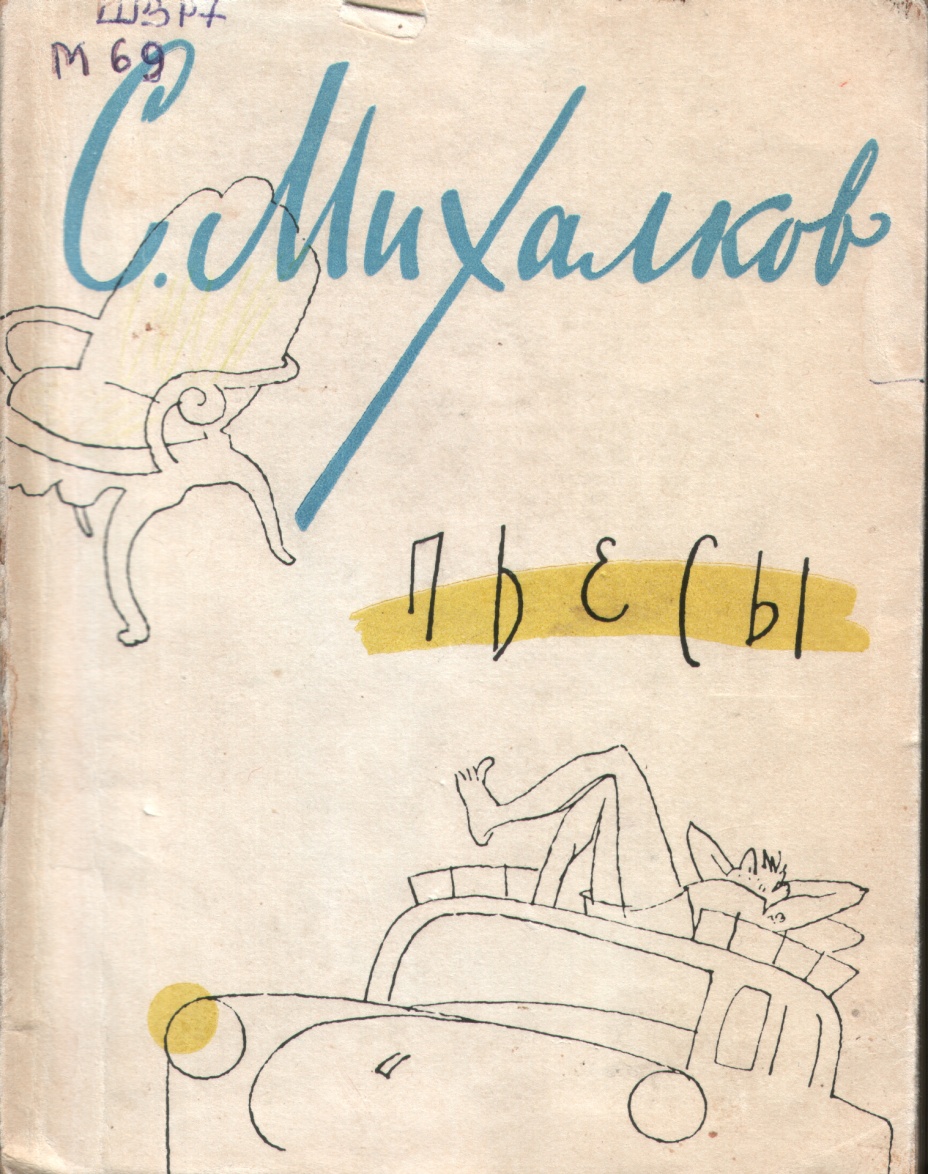 В данном издании опубликовано две комедии С. Михалкова: «Памятник себе…» и «Дикари». В сатирической комедии «Памятник себе» раскрывается сущность мещанства. «Дикари» - легкий, веселый водевиль, комедия-шутка
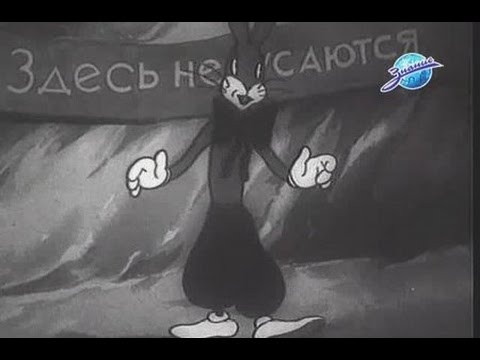 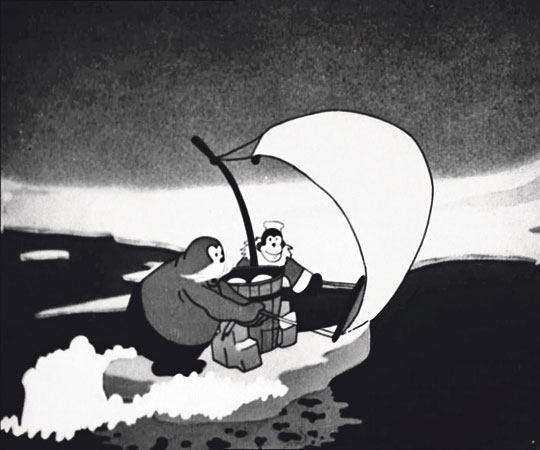 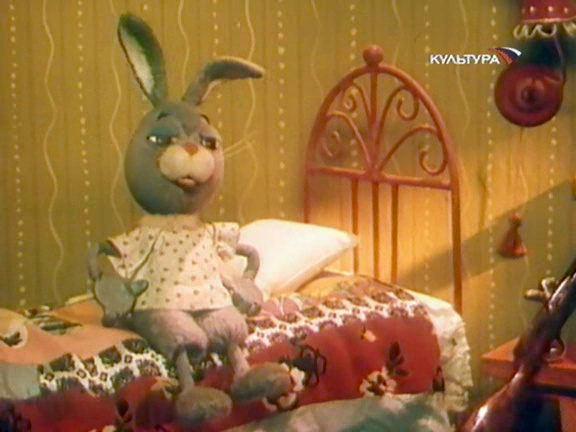 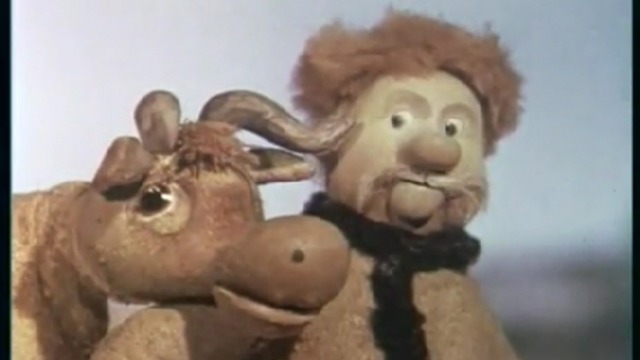 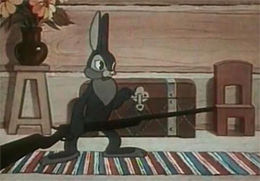 Также поэт активно занимался написанием сценариев для мультипликационных фильмов. К примеру, именно ему мы обязаны появлением таких добрых и веселых советских мультиков, как «Здесь не кусаются», «Охотничье ружье», «В Африке Жарко», «Как старик корову продавал», «Зайка-Зазнайка». В общей сложности по сценариям Сергея Михалкова было нарисовано несколько десятков анимационных картин
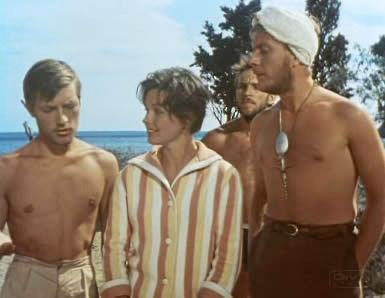 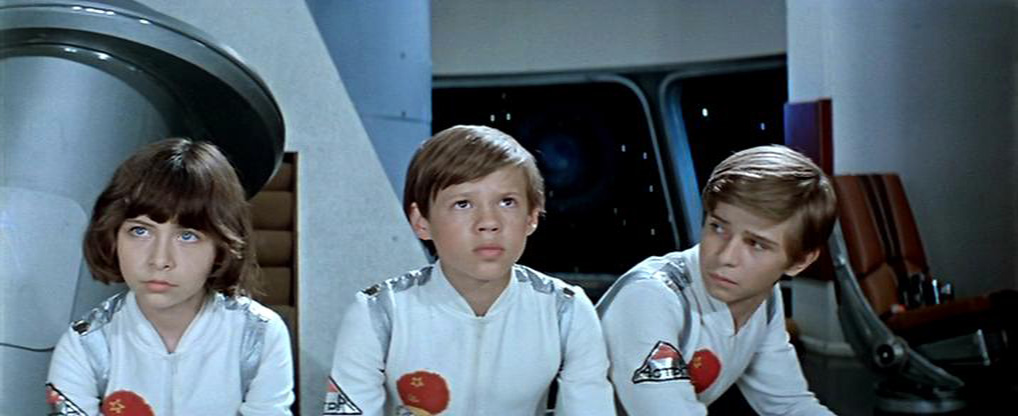 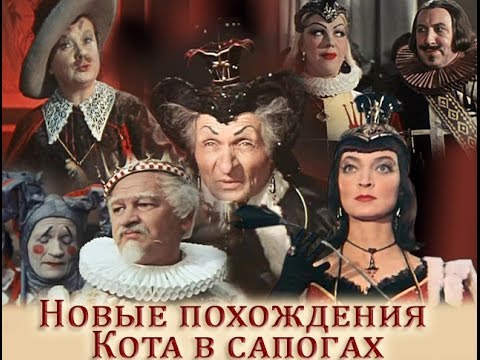 Писал Сергей Михалков и сценарии для фильмов: «Три плюс два», «Новые похождения кота в сапогах», «Большое космическое путешествие» и т.д.
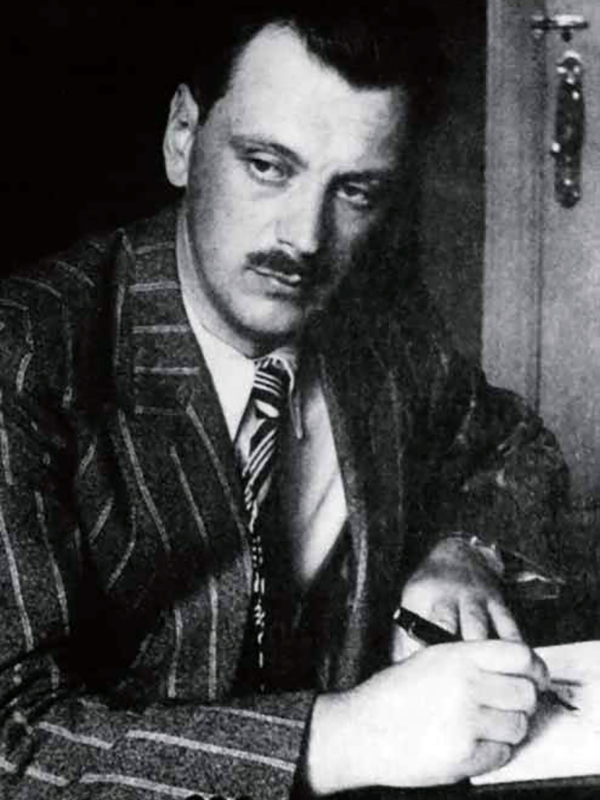 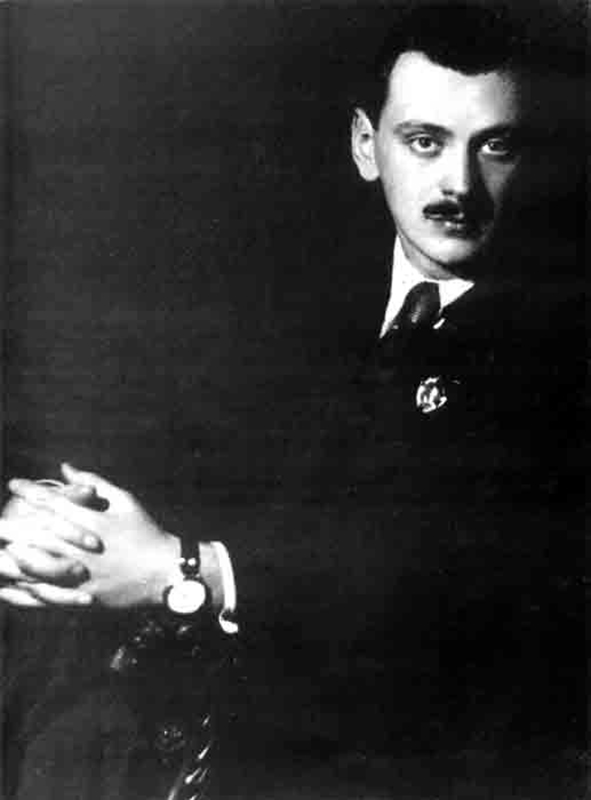 Эрудированный и харизматичный Сергей Михалков с юных пор пользовался популярностью у представительниц противоположного пола
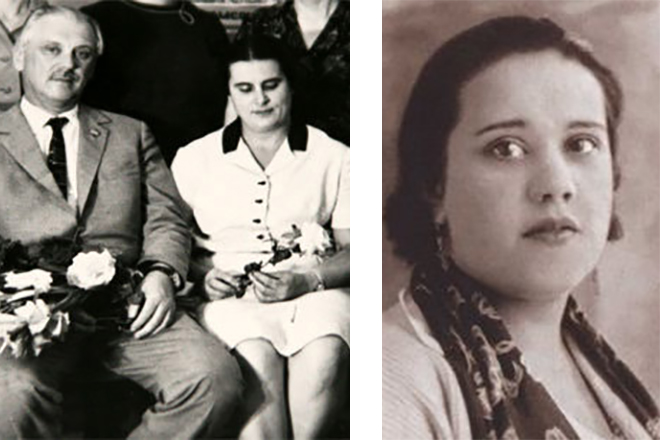 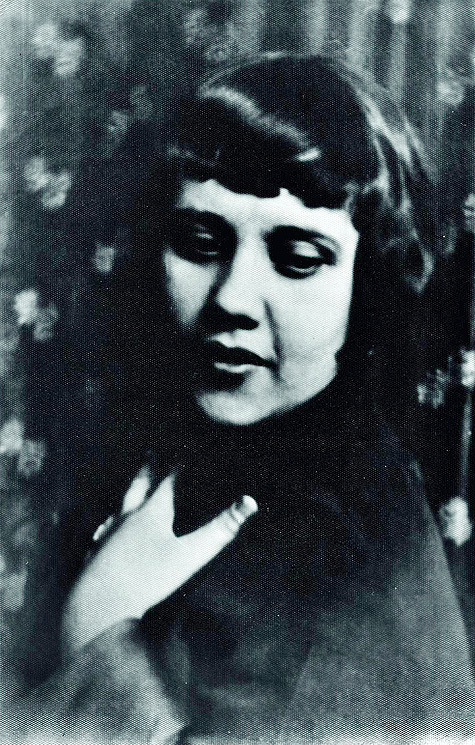 Его первой женой стала Наталья Кончаловская, дочка художника Петра Кончаловского и внучка Василия Сурикова. Женщина покорила поэта своей красотой, утонченностью и обаянием
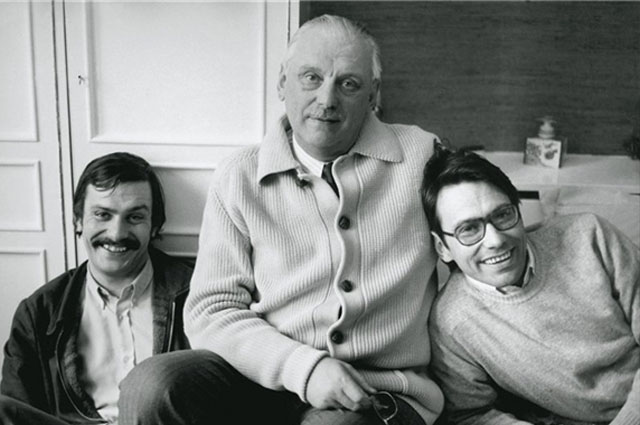 В браке у Сергея Михалкова и Натальи Кончаловской родились двое сыновей. Оба избрали творческую стезю и стали именитыми кинорежиссерами. Старший сын – Андрей Кончаловский. Младший сын - Никита Михалков
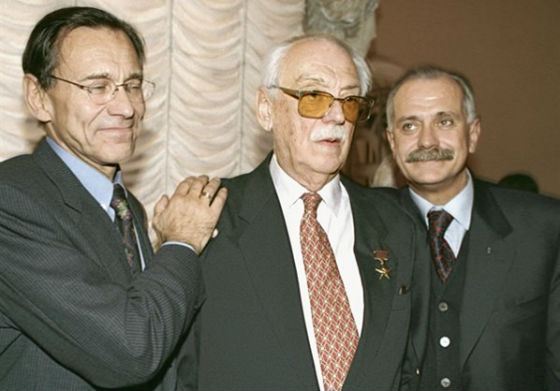 Ш4Р7
    М 69
    Михалков С. В. И смех и грех : сцены и одно-актные комедии / С. В. Михалков. - М. : Искус-ство, 1954. - 124 с
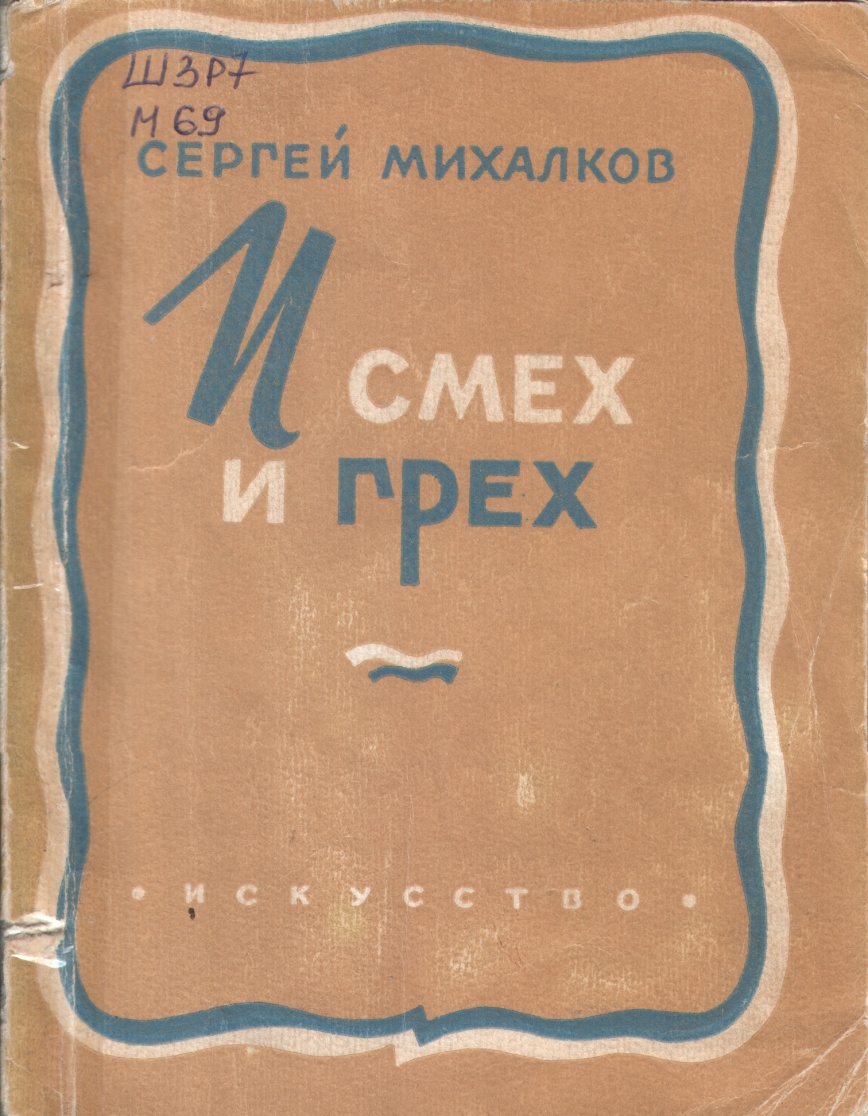 Сцены и одноактные комедии, объединенные общим названием «И смех и грех», рассчитаны на исполнение артистами как самодеятельного, так и профессионального театра и дают возможность создать полный спектакль с двумя антрактами
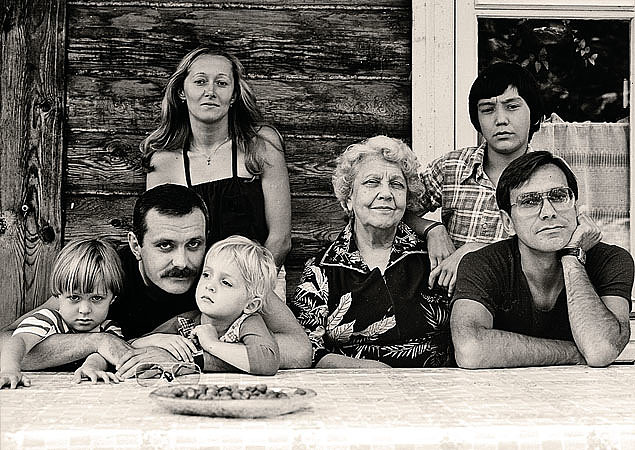 Наталья Кончаловская с сыновьями и внуками
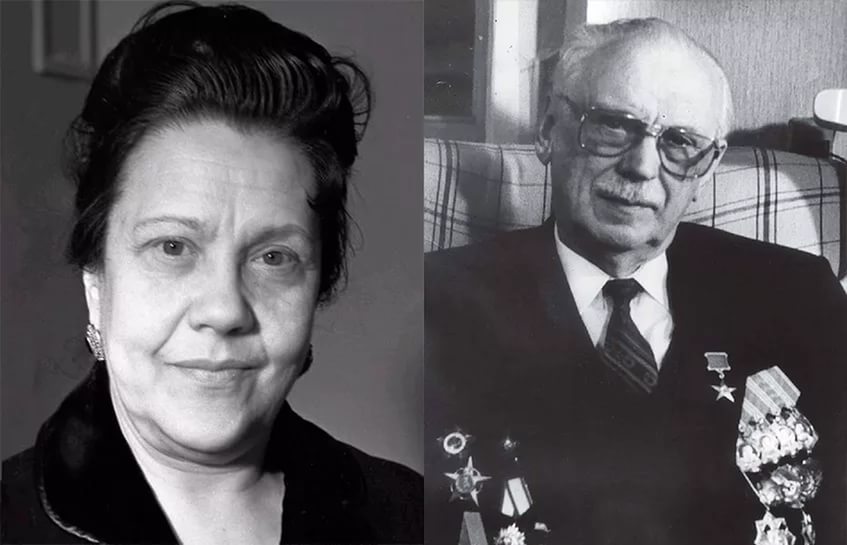 Брак Натальи Кончаловской и Сергея Михалкова продлился 53 долгих года. Супруги сохраняли подлинные чувства до последнего вздоха Натальи – она ушла из жизни в 1988 году
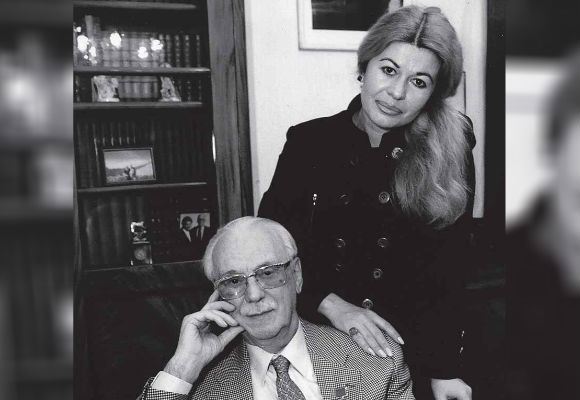 Второй и последней женой поэта стала дочь известного в то время академика Валерия Субботина Юлия. Разница в возрасте молодоженов составила 48 лет, но это не помешало Юле стать музой и надежной опорой поэта
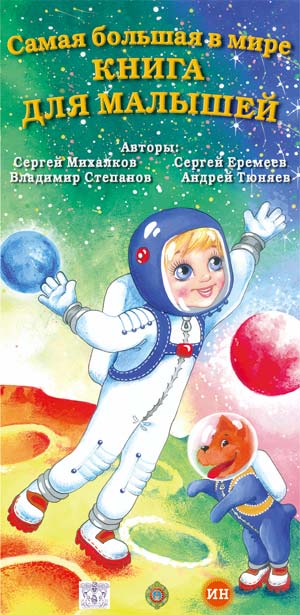 Последние годы жизни поэт в компании с Еремеевым С. В., Степановым В. А., Тюняевым А. А много работал над созданием «Самой большой книги для малышей». В 2008 году книга вышла в свет
Параметры книги:
Высота — 6 м.
Ширина — 3 м.
Вес — 492 кг.
Материал — картон
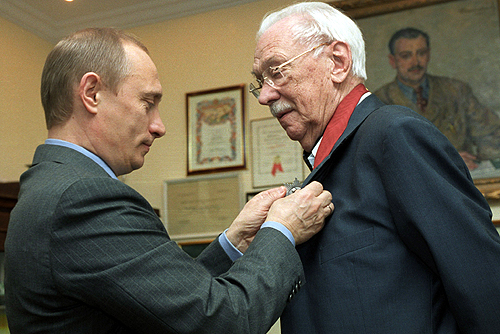 За несколько месяцев до смерти Сергей Михалков получил от Владимира Путина награду – орден Святого апостола Андрея Первозванного
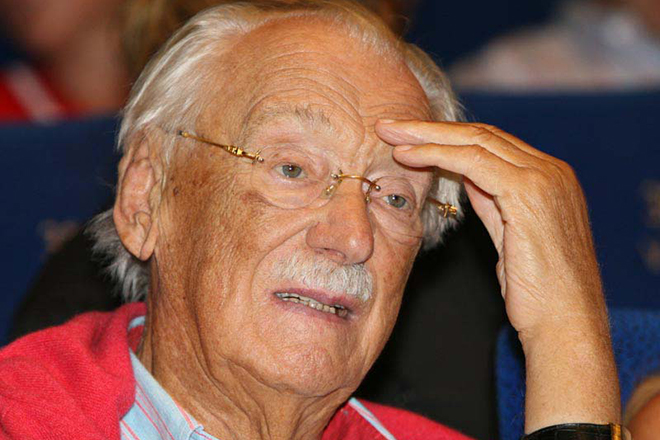 Писатель скончался 27-го августа 2009-го года, на тот момент ему было 96 лет
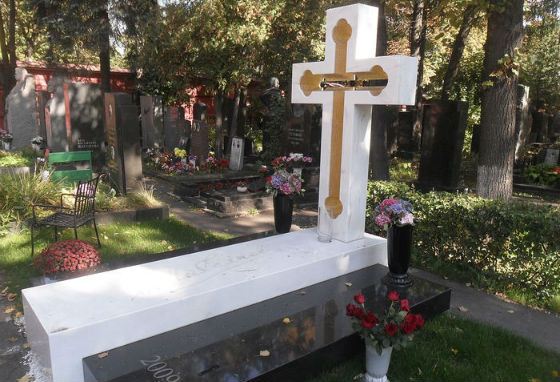 Сергей Михалков был похоронен на Новодевичьем кладбище
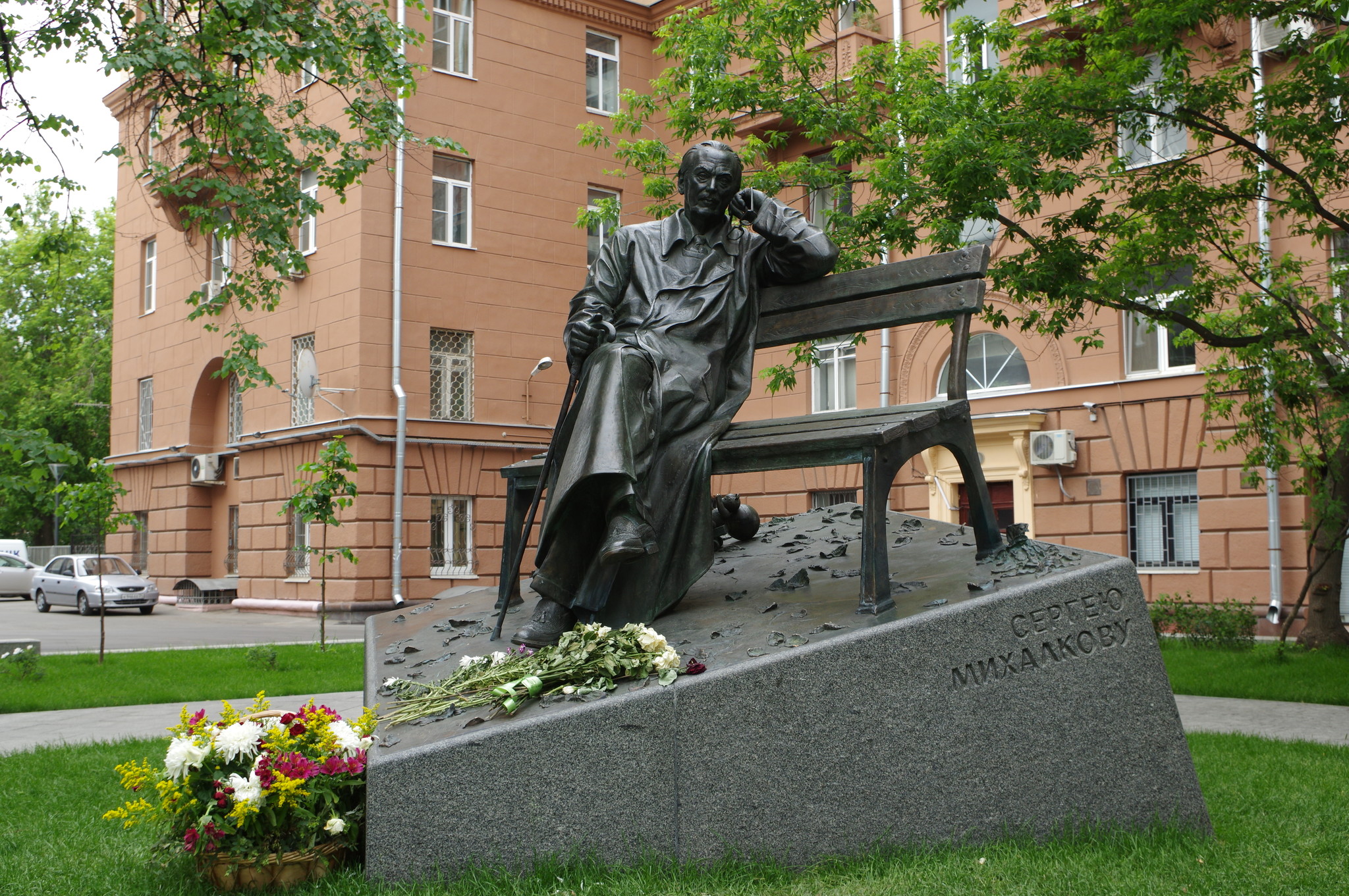 28 мая 2014 года в Москве на Поварской улице был открыт памятник С. В. Михалкову
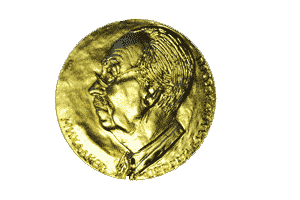 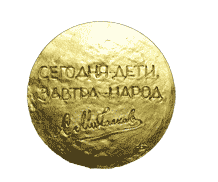 Российский фонд культуры в 2010 году учредил памятную Золотую медаль Сергея Михалкова. На золотой медали изображён профиль писателя. Медаль вручается деятелям искусства «за гуманистический вклад в воспитание молодого поколения»